Corso di Genetica
-Lezione 12-
Cenci
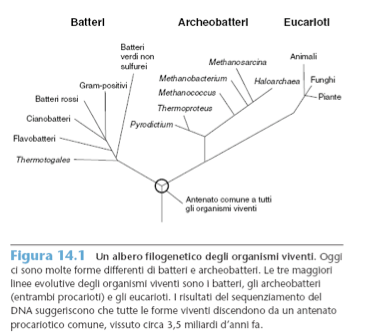 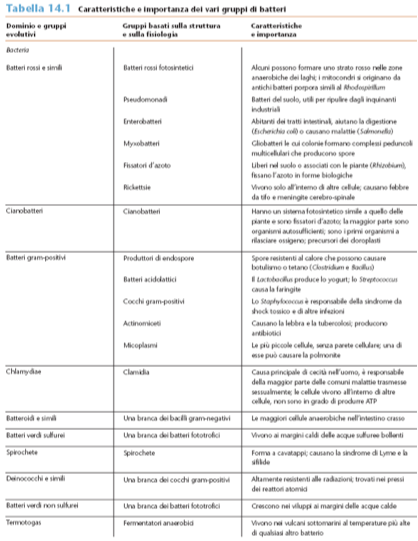 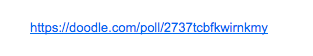 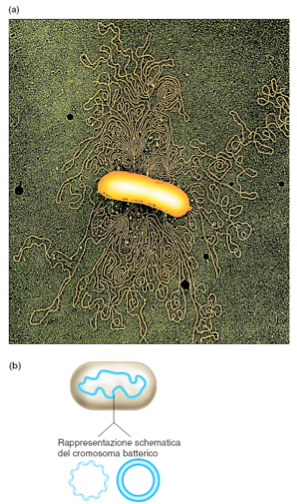 Il genoma dei batteri
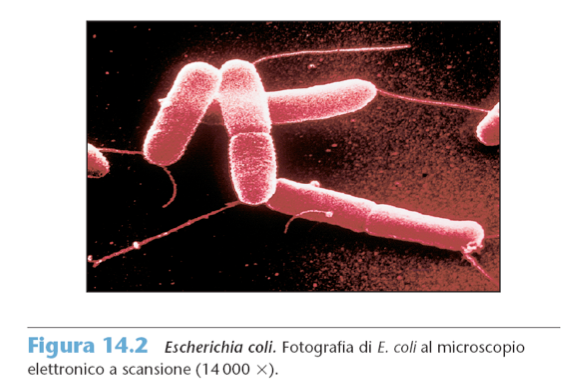 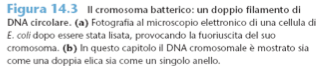 Trovare mutazioni nei geni batterici
Mutazioni che colpiscono la morfologia della colonia,
Mutazioni che conferiscono resistenza agli agenti battericidi
Mutazioni che creano auxotrofi incapaci di crescere e riprodursi su un terreno minimo
Mutazioni che colpiscono l’abilità della cellula di scindere e utilizzare composti chimici complessi presenti nell’ambiente
Mutazioni nei geni essenziali i cui prodotti proteici sono richiesti in tutte le condizioni di crescita
Mutazioni spontanee in geni batterici specifici avvengono raramente, in una cellula su 106, fino a una su 108, a seconda del gene. Sarebbe praticamente impossibile identificare
tali mutazioni rare, se si dovesse controllare il fenotipo di un milione, o cento milioni di colonie, attraverso il trasferimento
individuale di ciascuna con uno stecchino
Trucchi
1. La replica di piastra (replica plating) permette il simultaneo trasferimento di migliaia di colonie da una piastra all’altra

2. I trattamenti con i mutageni incrementano la frequenza con cui una mutazione appare in un gene nella popolazione

3. L’arricchimento incrementa la proporzione di cellule
mutanti in una popolazione, esponendola agli agenti che
uccidono le cellule selvatiche.

4. Selezione di fenotipi mutanti visibili su piastre di Petri
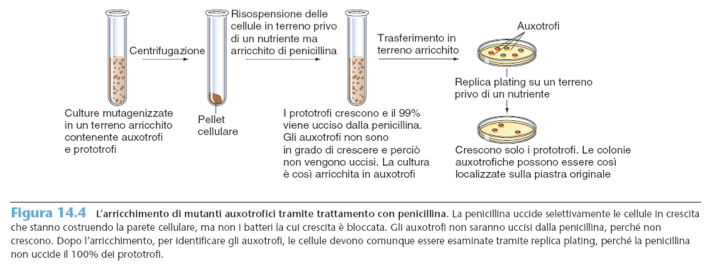 Struttura e organizzazione del cromosoma in E. coli
Il cromosoma circolare di E. coli è costituito di circa 4,6 milioni di coppie di basi (sequenziato nel 1997)
Quasi il 90% del DNA di E. coli codifica per proteine; in
media, ogni kilobase (kb) del cromosoma contiene un gene.
Questo contrasta chiaramente con il genoma umano, in cui
meno del 5% del DNA codifica per proteine e c’è circa un gene ogni 30 kb. Un motivo di questa discrepanza è che i geni diE. coli non hanno introni. Inoltre, nei batteri c’è pochissimo DNA ripetuto e le regioni intergeniche tendono a essere molto
piccole.
Struttura e organizzazione del cromosoma in E. coli
La sequenza completa del genoma di E. coli identificò
4288 geni, ma, sorprendentemente, la funzione del 40% dei
geni rimane un mistero ancora oggi
Un’altra interessante caratteristica del genoma di E. coli è l’esistenza di otto differenti siti di localizzazione di residui di genomi di batteriofagi
La replicazione del cromosoma di E. coli
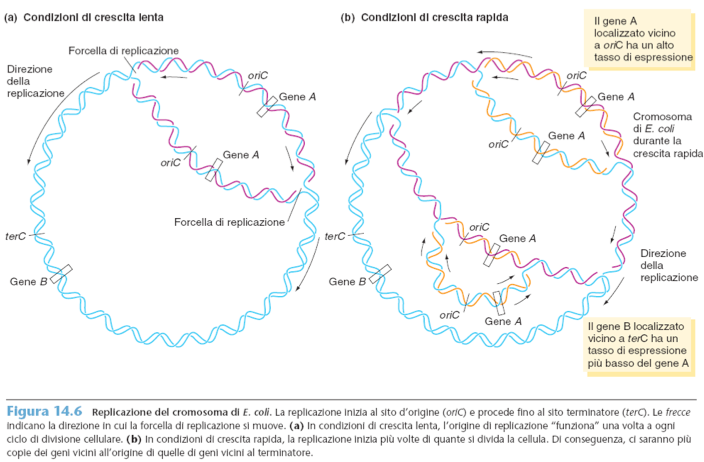 I plasmidi: piccole molecole circolari di DNA
che non portano geni essenziali
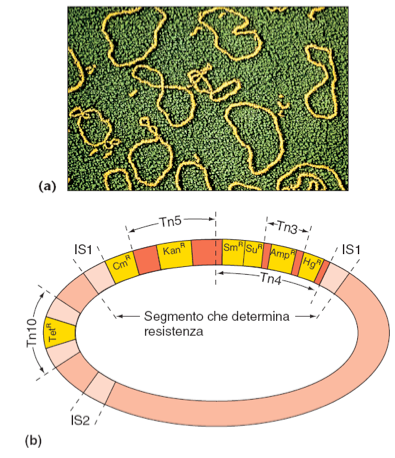 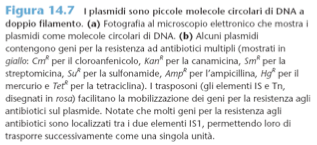 Trasferimento di geni nei batteri
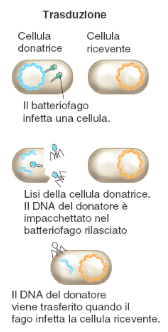 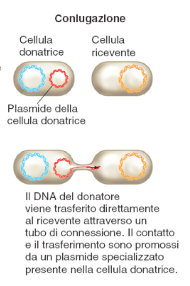 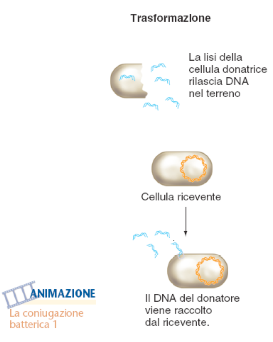 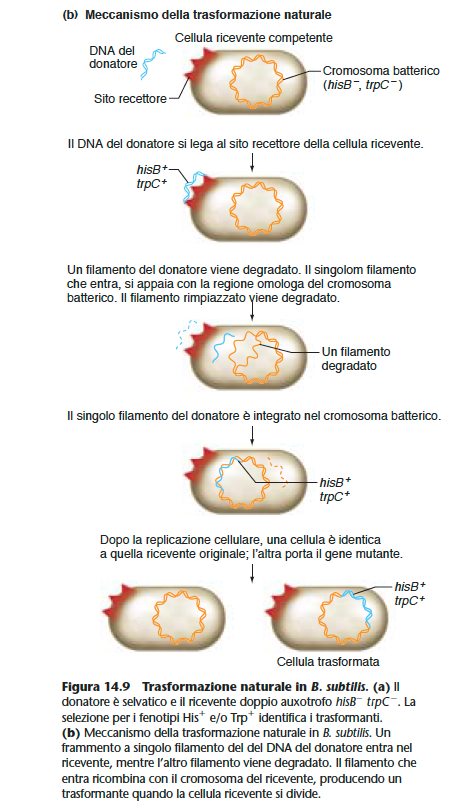 La trasformazione: frammenti di DNA del donatore entrano nel ricevente e alterano il suo genotipo
La coniugazione: le cellule donatrici
portano plasmidi specializzati che
stabiliscono contatti con le cellule
riceventi e trasferiscono loro il DNA
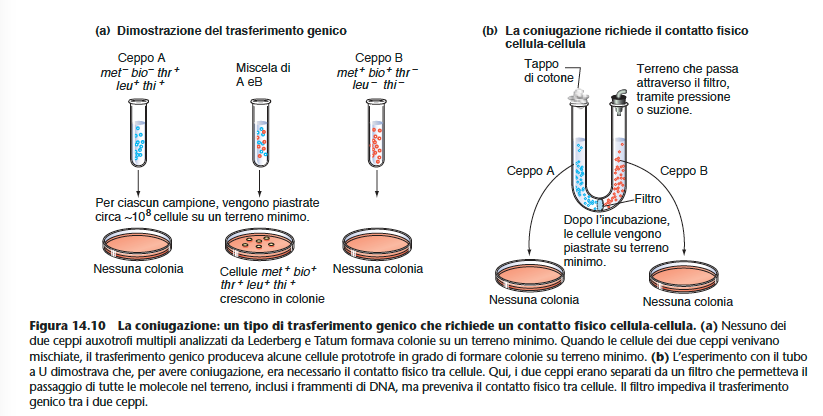 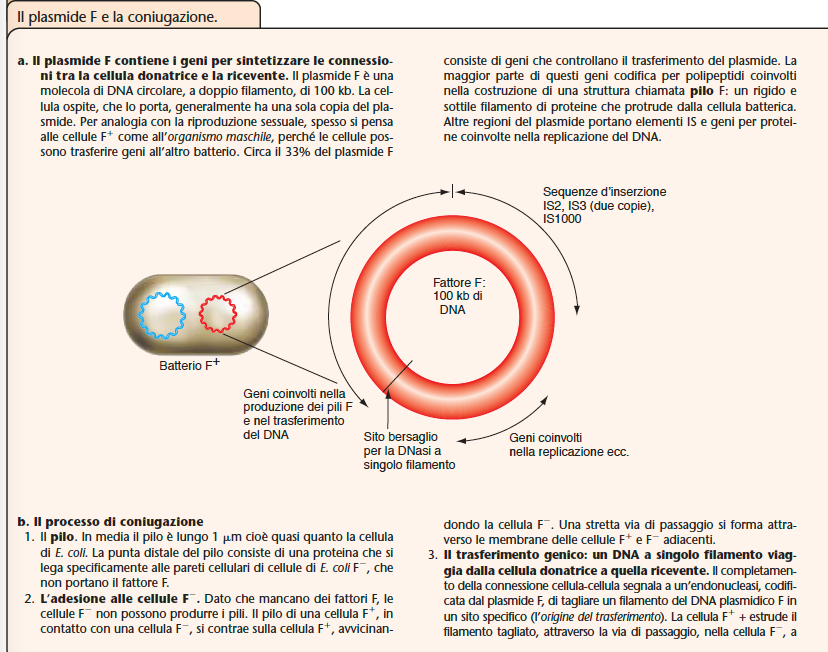 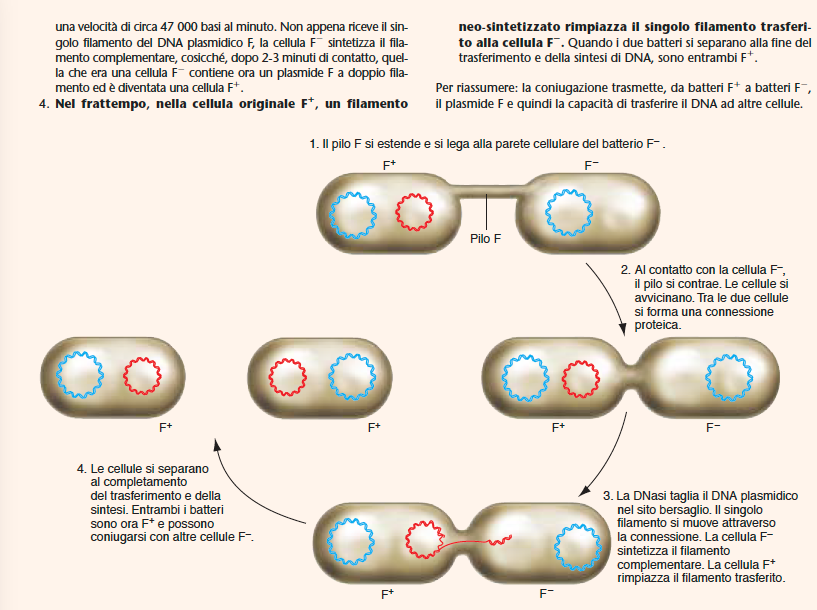 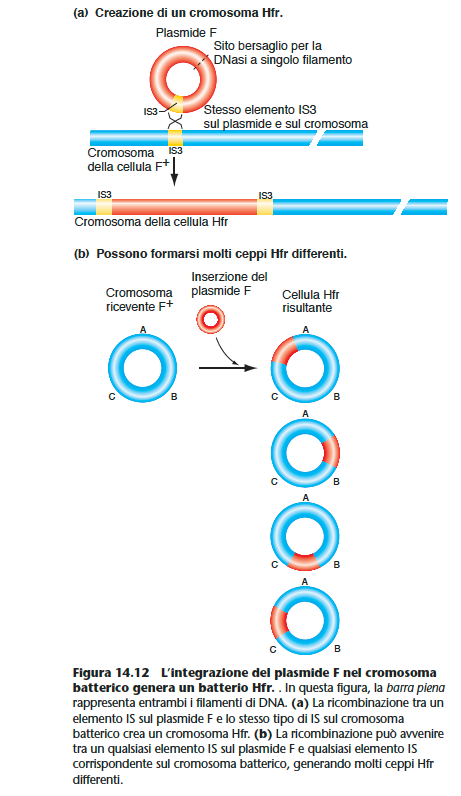 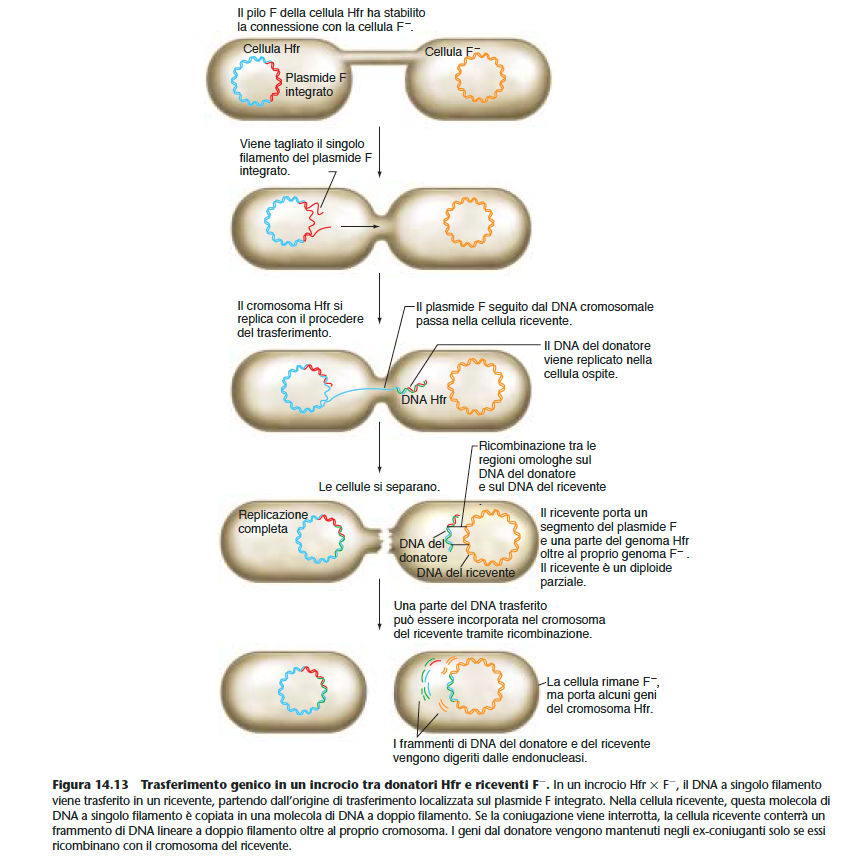 Mappare i geni mediante l’analisi degli incroci Hfr  X F-
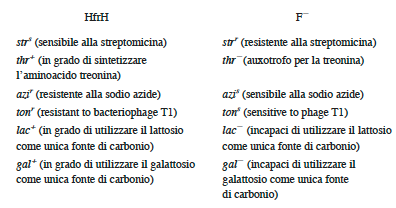 Esperimento di coniugazione interrotta
(Wollman and Jacob)
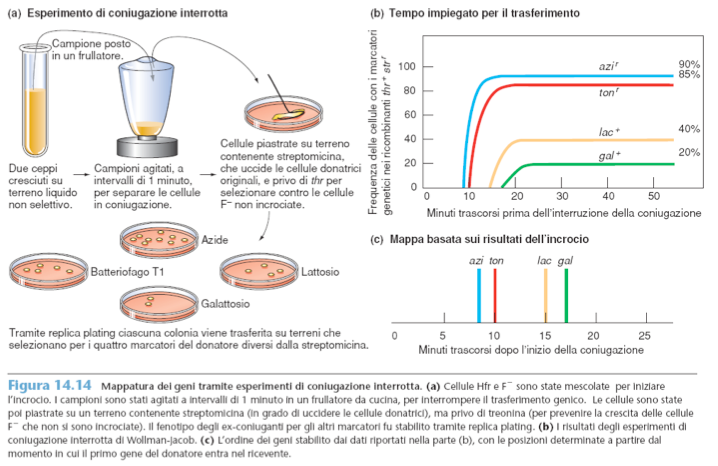 azir
tonr
lac+
gal+
Il confronto di studi di coniugazione interrotta in ceppi differenti Hfr, confermano che il cromosoma batterico 
è circolare
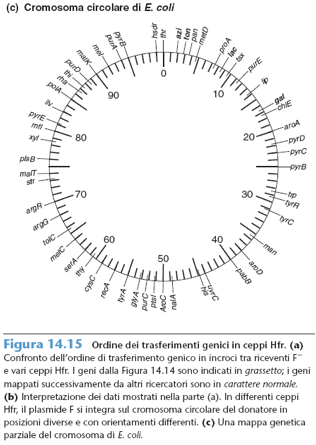 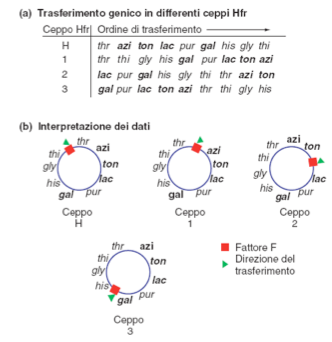 L’analisi di ricombinazione negli incroci Hfr migliora l’accuratezza della mappatura
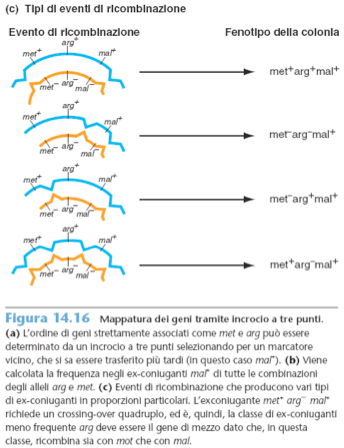 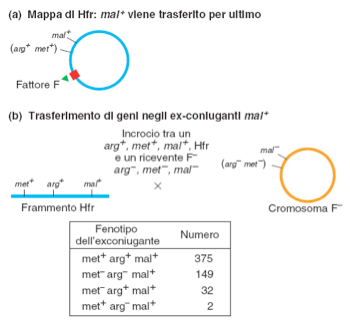 La genetica batterica può utilizzare uno speciale tipo di plasmide conosciuto come F′ per gli studi di complementazione genetica
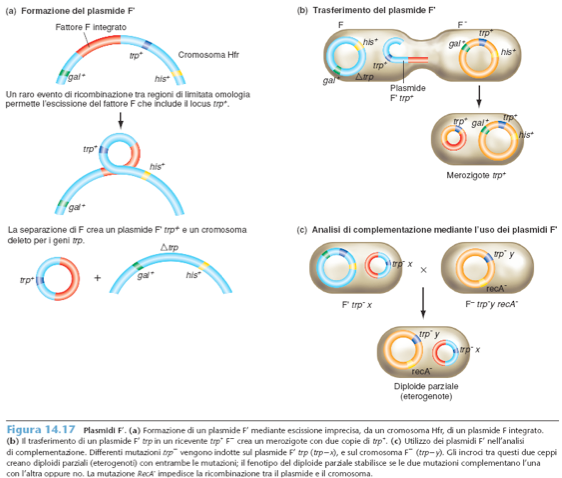 Diploidi parziali
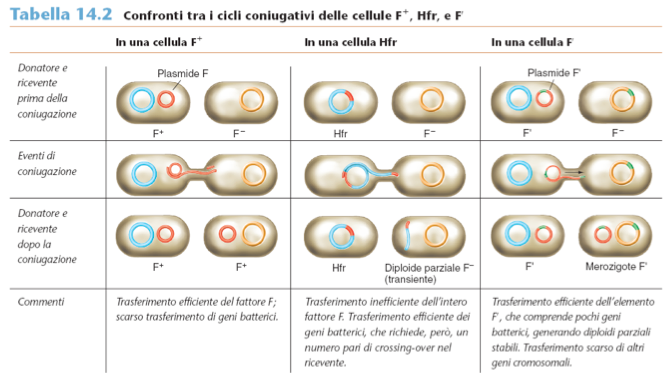 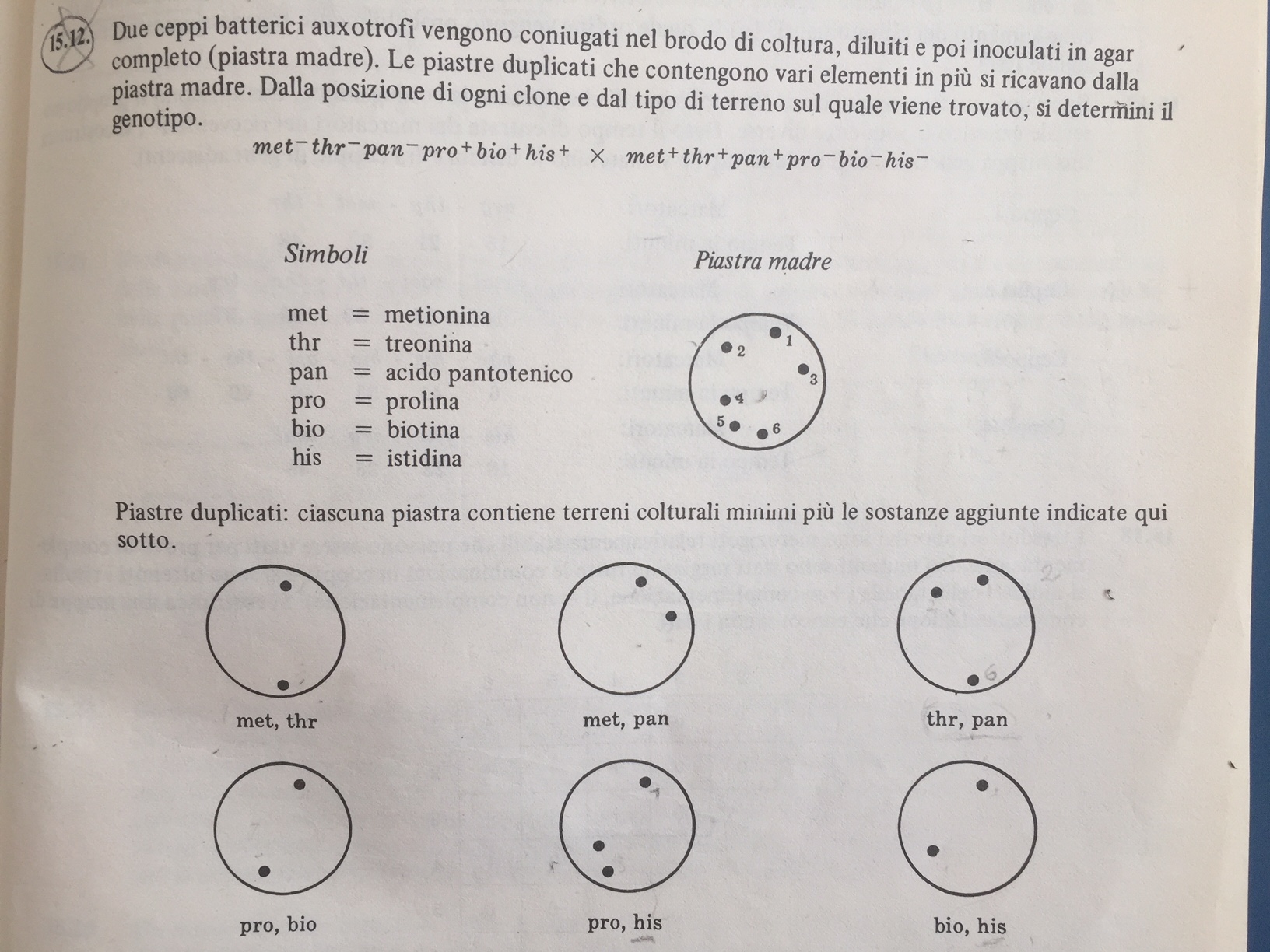 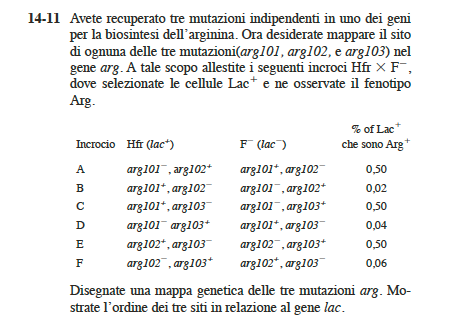 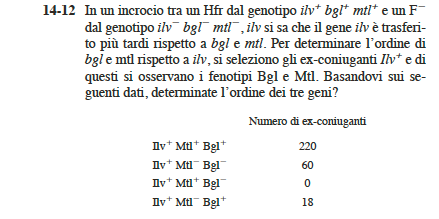 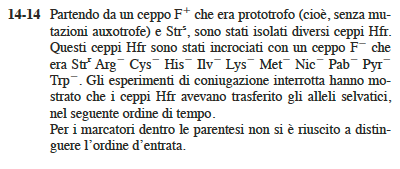 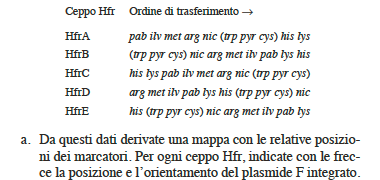 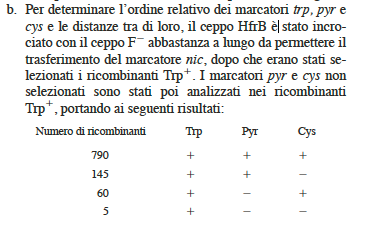 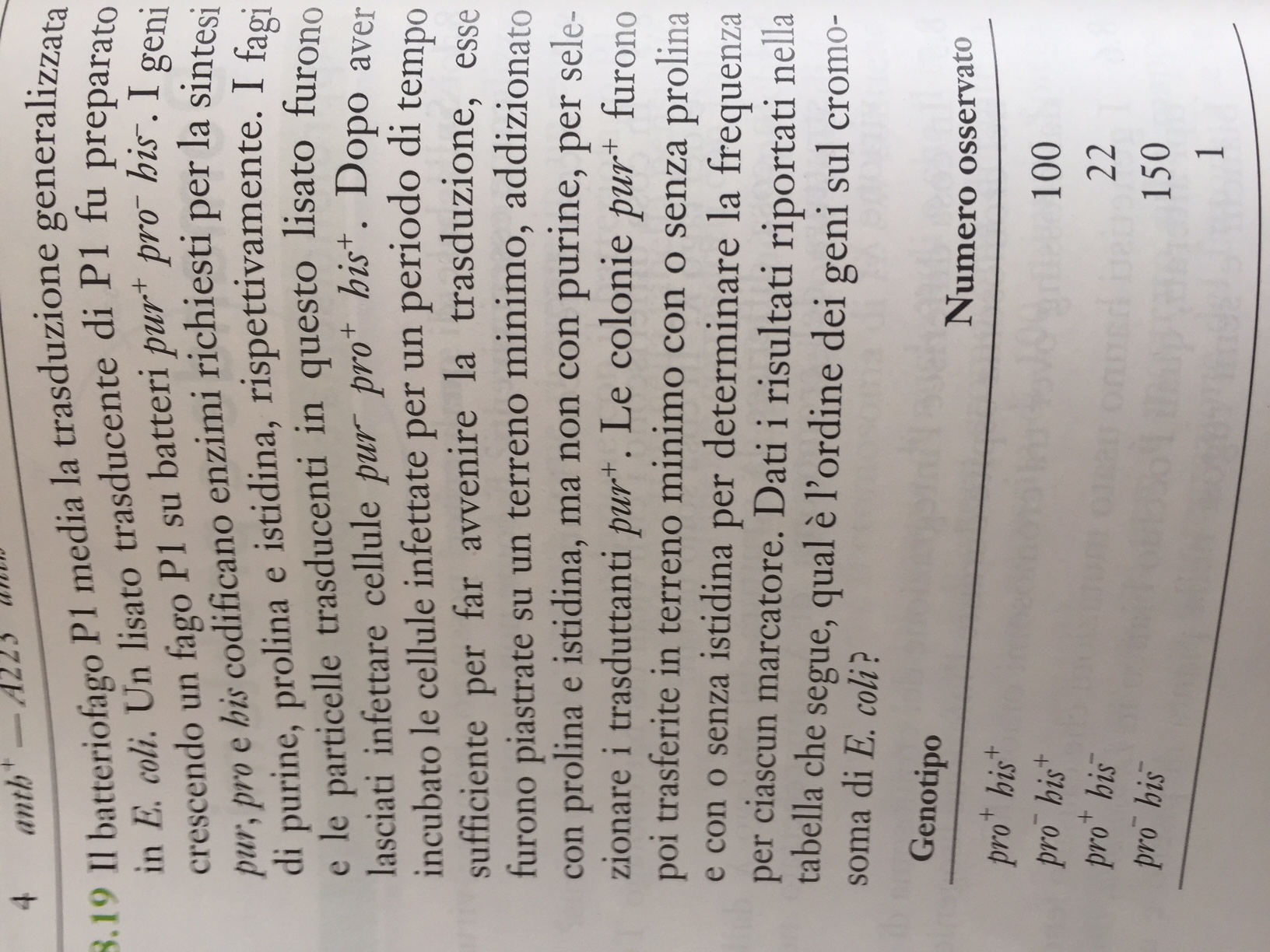 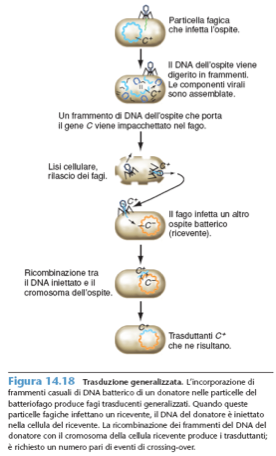 La Trasduzione Generalizzata
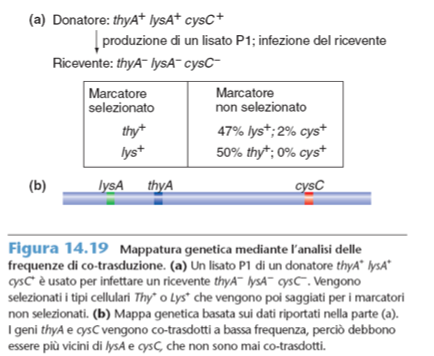 Qual è la mappa genetica??
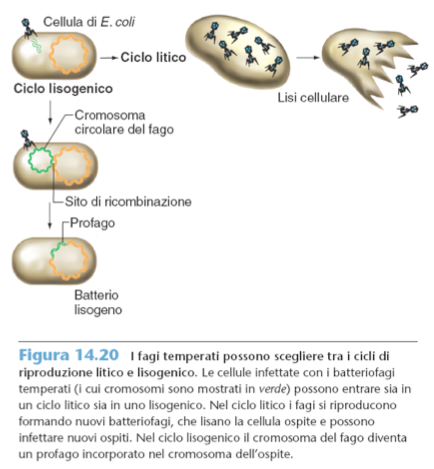 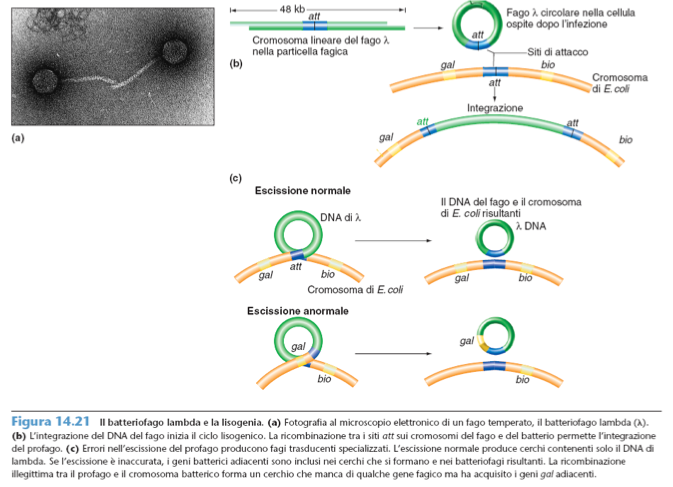 Confronto fra la trasduzione generalizzata
e specializzata

Le particelle fagiche che agiscono come agenti della trasduzione generalizzata differiscono in modo significativo dalle particelle che portano a termine la trasduzione specializzata.
1. I fagi trasducenti generalizzati prendono il DNA del donatore batterico durante il ciclo litico, nel momento in
cui il DNA viene impacchettato nel capside proteico; i
fagi trasducenti specializzati prendono il DNA del donatore batterico durante la transizione dal ciclo lisogenico al ciclo litico.
2. I fagi trasducenti generalizzati possono trasferire qualsiasi gene batterico o gruppo di geni contenuti in un frammento di giuste dimensioni del DNA del cromosoma batterico; i fagi trasducenti specializzati possono trasferire solo quei geni vicini ai siti, per ogni fago, dove esso si inserisce nel cromosoma batterico.